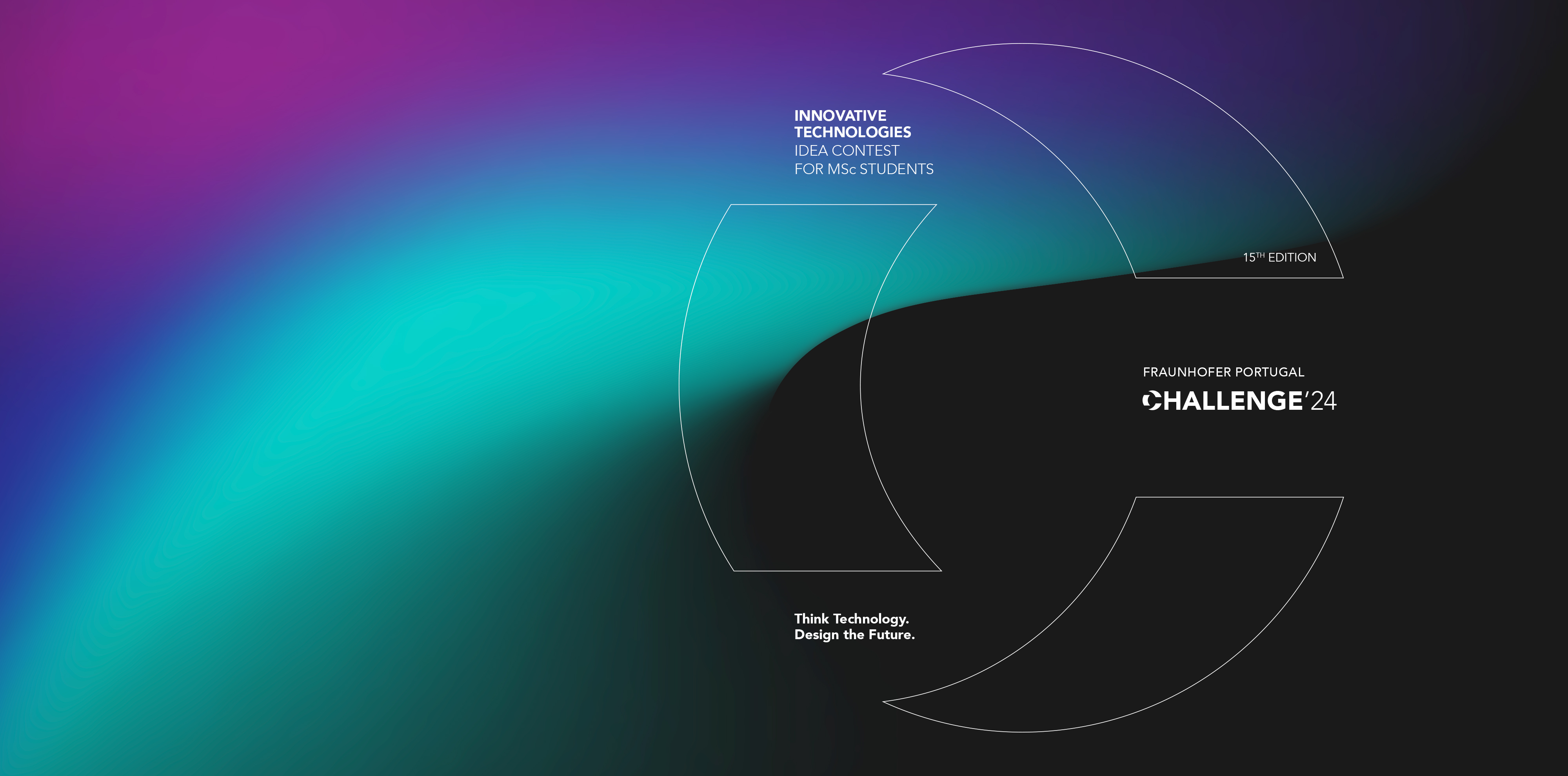 Submitted Presentation Title:
Title


Participant Name:
Name 
Academic Institution:
Institution


Master Course:
Course
Thesis Title:
Title
Thesis Supervisor:
Supervisor
Current Thesis Status (submitted to defence / already defended / graded / officially concluded): 
Status
Thesis Final Grade (when applicable):
Final Grade
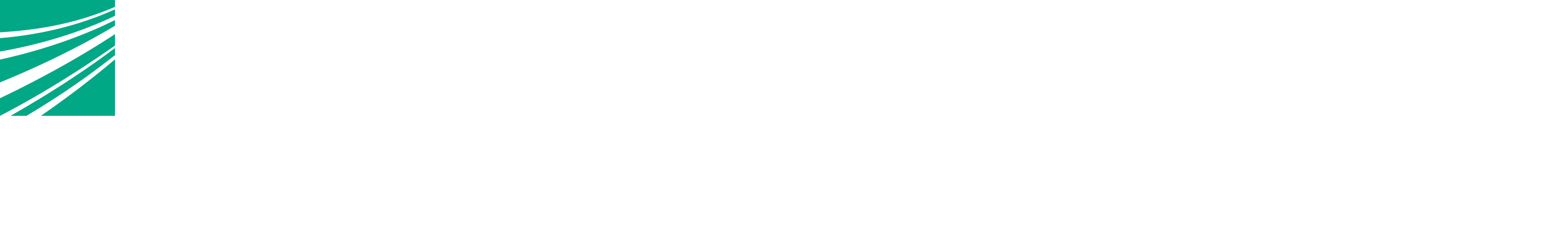 Motivation
Page 2
Motivation
Page 3
Innovative Aspects
Page 4
Innovative Aspects
Page 5
Future Work
Page 6